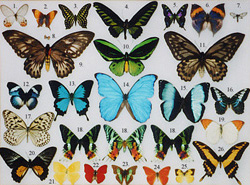 Collections
Michael Ernst
CSE 190p
University of Washington
Needed for Homework 4(social networking assignment)
Collections:  lists, sets, dictionaries
Sorting
Graphs
Outline for today
Collections (built-in data structures)
Lists
Sorting
Sets
Order independence
Dictionaries (mappings)
Graphs
How to evaluate list expressions
There are two new forms of expression:
[a, b, c, d]		list creation
To evaluate:
evaluate each element to a value, from left to right
make a list of the values
The elements can be arbitrary values, including lists
["a", 3, 3.14*r*r, fahr_to_cent(-40), [3+4, 5*6]]

a[b] 		list indexing or dereferencing
To evaluate:
evaluate the list expression to a value
evaluate the index part to a value
if the list value is not a list, execution terminates with an error
if the element is not in range (not a valid index), execution terminates with an error
the value is the given element of the list value
List expression
Index expression
List slicing
mylist[startindex : endindex] evaluates to a sublist of the original list
mylist[index] evaluates to an element of the original list
Arguments are like those to the range function
start index is inclusive
end index is exclusive
optional step argument:  mylist[st : end : step]
See handout for practice problems
Sorting
hamlet = "to be or not to be that is the question whether tis nobler in the mind to suffer".split()

print "hamlet:", hamlet

print "sorted(hamlet):", sorted(hamlet)
print "hamlet:", hamlet

print "hamlet.sort():", hamlet.sort()
print "hamlet:", hamlet

Lists are mutable – they can be changed
including by functions
Customizing the sort order
Goal:  sort a list of names by last name

names = ["Isaac Newton", "Albert Einstein", "Niels Bohr", "Charles Darwin", "Louis Pasteur", "Sigmund Freud", "Galileo Galilei"]

print "names:", names

This does not work:

print "sorted(names):", sorted(names)

When sorting, how should we compare these names?

"Niels Bohr"
"Charles Darwin"

A sort key is a different value that you use to sort a list, instead of the actual values in the list

def last_name(str):
    return str.split(" ")[1]

print 'last_name("Isaac Newton"):', last_name("Isaac Newton")
Two ways to use a sort key
1. Create a different list that contains the sort key, sort it, then extract the part you care about

keyed_names = [[last_name(name), name] for name in names]
print "keyed_names:", keyed_names

print "sorted(keyed_names):", sorted(keyed_names)

print "sorted(keyed_names, reverse = True):"
print sorted(keyed_names, reverse = True)
(This works because Python compares two elements that are lists elementwise.)

sorted_names = [keyed_name[1] for keyed_name in sorted(keyed_names, reverse = True)]
print "sorted_names:", sorted_names

2. Supply the key argument to the sorted function or the sort function

print "sorted(names, key = last_name):"
print sorted(names, key = last_name)

print "sorted(names, key = last_name, reverse = True):"
print sorted(names, key = last_name, reverse = True)
Sets
Mathematical set:  a collection of values, without duplicates or order
Two ways to create a set:
Direct mathematical syntax
odd = { 1, 3, 5 }
prime = { 2, 3, 5 }
Cannot express empty set:  “{}” means something else 
Construct from a list
odd = set([1, 3, 5])
prime = set([2, 3, 5])
empty = set([])
    Python always prints using this syntax
Order does not matter
{ 1, 2, 3 } == { 3, 2, 1 }
No duplicates
set([3,1,4,1,5]) == { 5, 4, 3, 1 }
[Speaker Notes: Should ask how many people are already familiar with the notion of a set.  I suspect many students are not!]
Set operations
odd = { 1, 3, 5 }
prime = { 2, 3, 5 }

union 		Python: |	odd | prime  { 1, 2, 3, 5 }
intersection  	Python: &	odd & prime  { 3, 5 }
difference \ or -	Python: -	odd – prime  { 1 }
membership 	Python: in	4 in prime  False
Iteration over sets:
# iterates over items in arbitrary order
for item in myset:
  …
Add one element to a set:
myset.add(newelt)
myset = myset | {newelt}
Think in terms of set operations,not in terms of iteration and element operations
Shorter, clearer, less error-prone, faster
Practice with sets
Not every value may be placed in a set
Set elements must be immutable values
int, float, bool, string, tuple
not:  list, set, dictionary
Goals
after “myset.add(x)”,  x in myset  True
y in myset  always evaluates to the same value
Both conditions should hold until myset is changed
Mutable elements can violate these goals
list1 = ["a", "b"]
list2 = list1
list3 = ["a", "b"]
myset = {list1} 		 Hypothetical; actually illegal in Python
list1 in myset  True 
list3 in myset  True 
list2.append("c")
list1 in myset  ???
list3 in myset  ???
Computing a histogram
Recall exercise from previous lecture:
For each word in a text, record the number of times that word appears
Without thinking about any Python data structures, how would you solve this?
Always start by thinking about the data,not by thinking about how you would implement it

hamlet = "to be or not to be that is the question whether tis nobler in the mind to suffer".split()
Dictionaries or mappings
A dictionary maps each key to a value
d = { }
us_wars1 = {
    "Revolutionary" : [1775, 1783],
    "Mexican" : [1846, 1848],
    "Civil" : [1861, 1865] }
us_wars2 = {
    1783: "Revolutionary",
    1848: "Mexican",
    1865: "Civil" }
Syntax just like arrays, for accessing and setting:
us_wars2[1783][1:10]    “evolution”
us_wars1["WWI"] = [1917, 1918]
Order does not matter
{ 5 : 25, 6 : 36, 7 : 49 } == { 7 : 49, 5: 25, 6 : 36 }
Not every value is allowed to be a key
Keys must be immutable values
int, float, bool, string, tuple
not:  list, set, dictionary
Goals
after “mydict[x] = y”, mydict[x]  y
if a == b, then mydict[a] == mydict[b]
These conditions should hold until mydict is changed
Mutable keys can violate these goals
list1 = ["a", "b"]
list2 = list1
list3 = ["a", "b"]
mydict = {}
mydict[list1] = "z"		 Hypothetical; actually illegal in Python
mydict[list3]   "z"
list2.append("c")
mydict[list1]  ???
mydict[list3]  ???
[Speaker Notes: We will learn about tuples later]
Graphs
A graph can be thought of as:
a collection of edges
for each node, a collection of neighbors